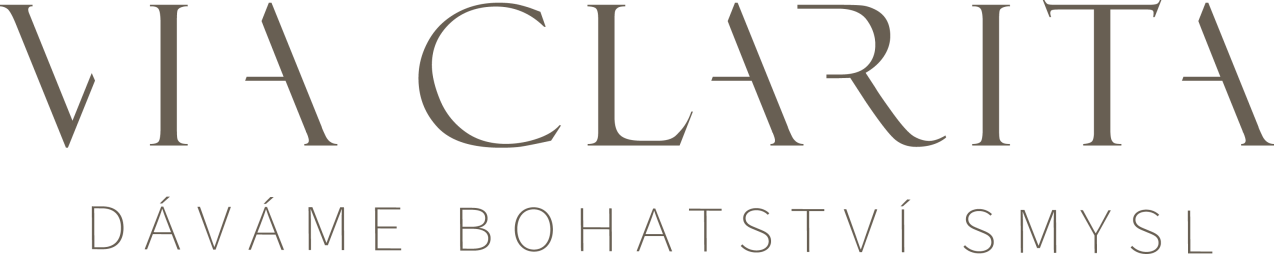 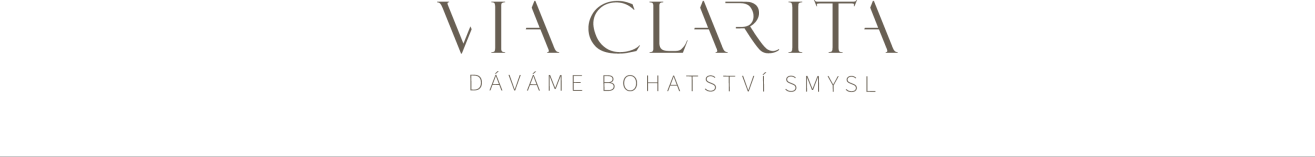 Nadpis nadpis
Lorem ipsum dolor sit amet, consectetur adipiscing elit. Ut ligula diam, accumsan nec neque vel, efficitur iaculis ligula. Pellentesque sed tellus a nisi ullamcorper ultricies. Nunc venenatis elementum orci vitae vehicula. Nulla facilisi. Ut tristique nunc arcu, eget posuere tellus venenatis vitae. Cras dui lectus, viverra nec augue ac, mattis pellentesque leo. Fusce ligula diam, suscipit id tempor eget, iaculis id metus. Aenean risus tortor, rutrum id pellentesque in, aliquam id tortor. Ut tellus eros, tristique id ligula et, convallis fringilla metus. Etiam non ipsum erat. Nullam euismod arcu arcu, a tempus dolor malesuada aliquet. Fusce id dapibus nunc. Proin felis massa, molestie a sapien nec, posuere consequat tellus. Curabitur imperdiet lobortis accumsan.
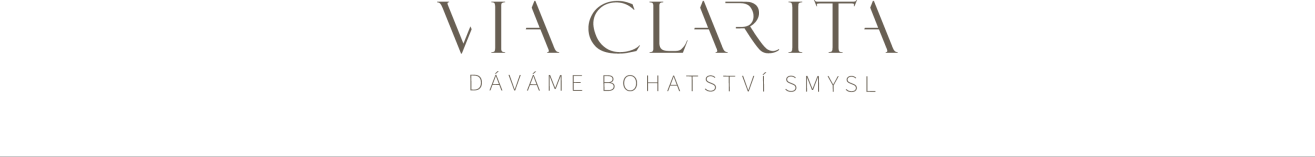 Nadpis nadpis
Lorem ipsum dolor sit amet, consectetur adipiscing elit. Ut ligula diam, accumsan nec neque vel, efficitur iaculis ligula. Pellentesque sed tellus a nisi ullamcorper ultricies. Nunc venenatis elementum orci vitae vehicula. Nulla facilisi. Ut tristique nunc arcu, eget posuere tellus venenatis vitae. Cras dui lectus, viverra nec augue ac, mattis pellentesque leo. Fusce ligula diam, suscipit id tempor eget, Aenean risus tortor, rutrum id pellentesque in,  molestie a sapien nec, posuere consequat tellus. Curabitur imperdiet lobortis accumsan.
Nadpis nadpis
Lorem ipsum dolor sit amet, consectetur adipiscing elit. Ut ligula diam, accumsan nec neque vel, efficitur iaculis ligula. Pellentesque sed tellus a nisi ullamcorper ultricies. Nunc venenatis mattis pellentesque leo. Fusce ligula diam, suscipit id tempor eget, iaculis id metus. Aenean risus tortor, rutrum id pellentesque in,  molestie a sapien nec, posuere consequat tellus. Curabitur imperdiet lobortis accumsan.
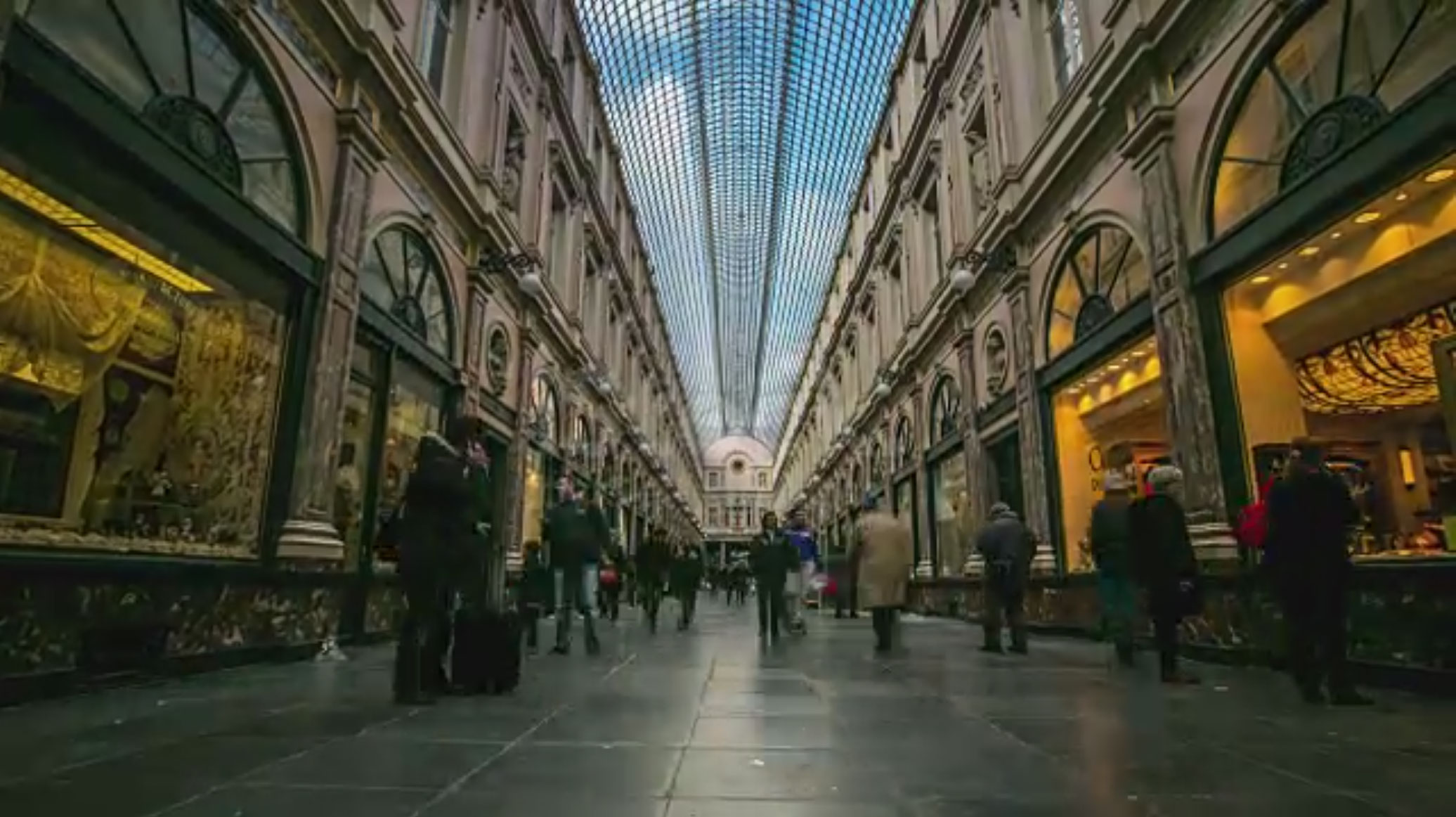 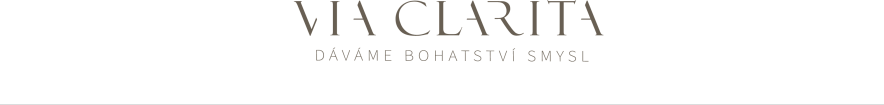 Lorem ipsum dolor sit amet, consectetur adipiscing elit. Ut ligula diam, accumsan nec neque vel, efficitur iaculis ligula. Pellentesque sed tellus a nisi ullamcorper ultricies. Nunc venenatis elementum orci vitae vehicula. Nulla facilisi. Ut tristique nunc arcu, eget posuere tellus venenatis vitae. Cras dui lectus, viverra nec augue ac, mattis pellentesque leo. Fusce ligula diam, suscipit id tempor eget Aenean risus tortor, rutrum id pellentesque in,  molestie a sapien nec, posuere consequat tellus. Curabitur imperdiet lobortis accumsan.
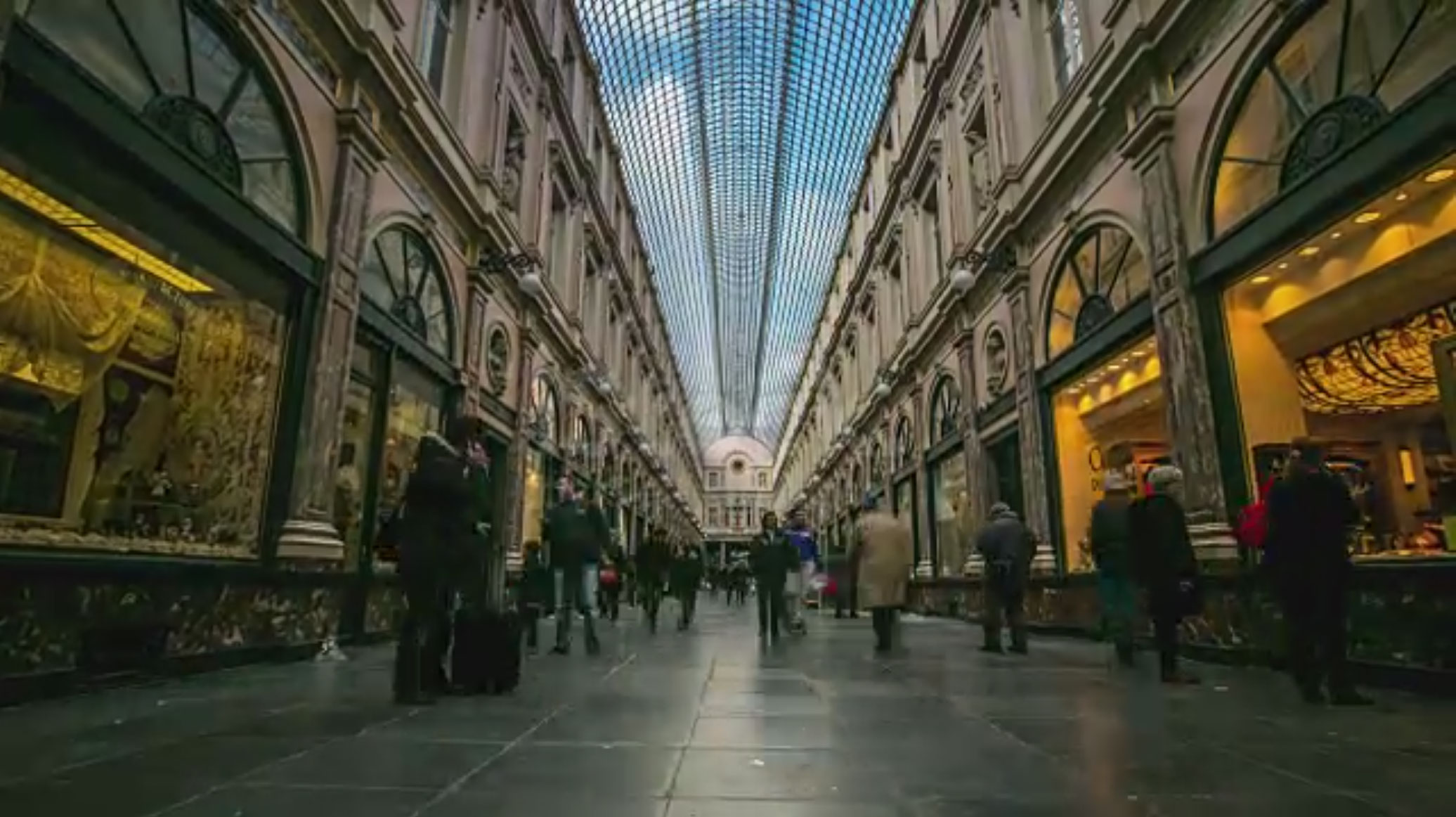 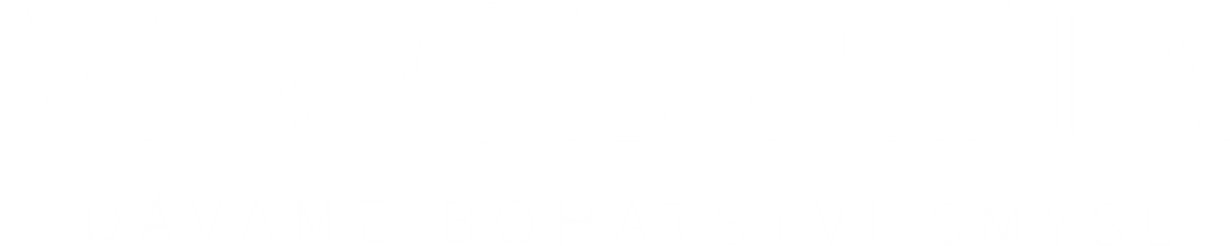 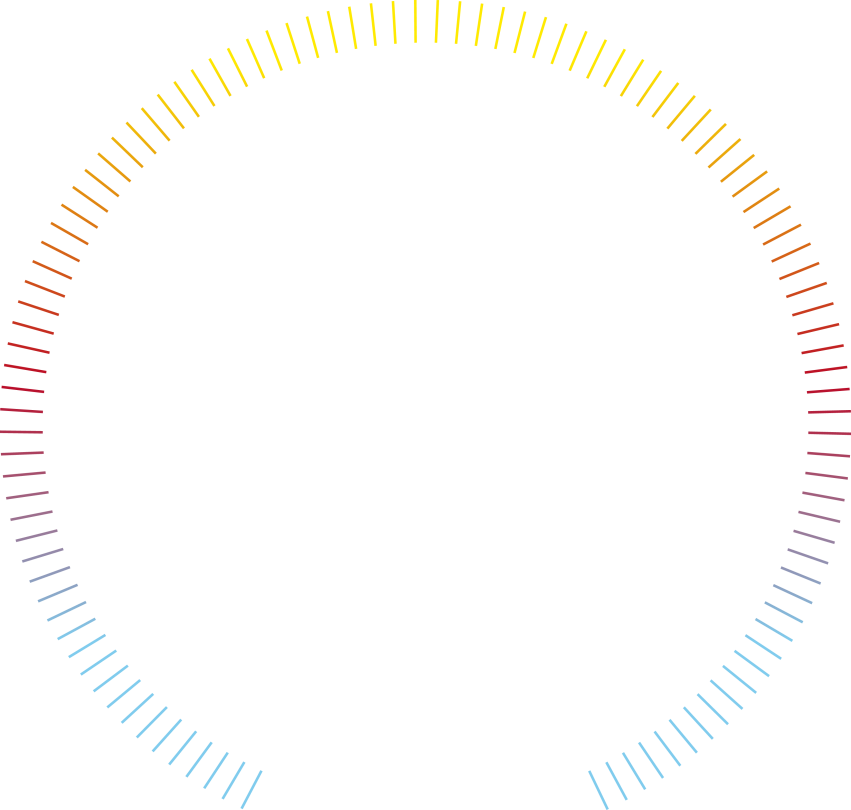 DĚKUJIZA POZORNOST
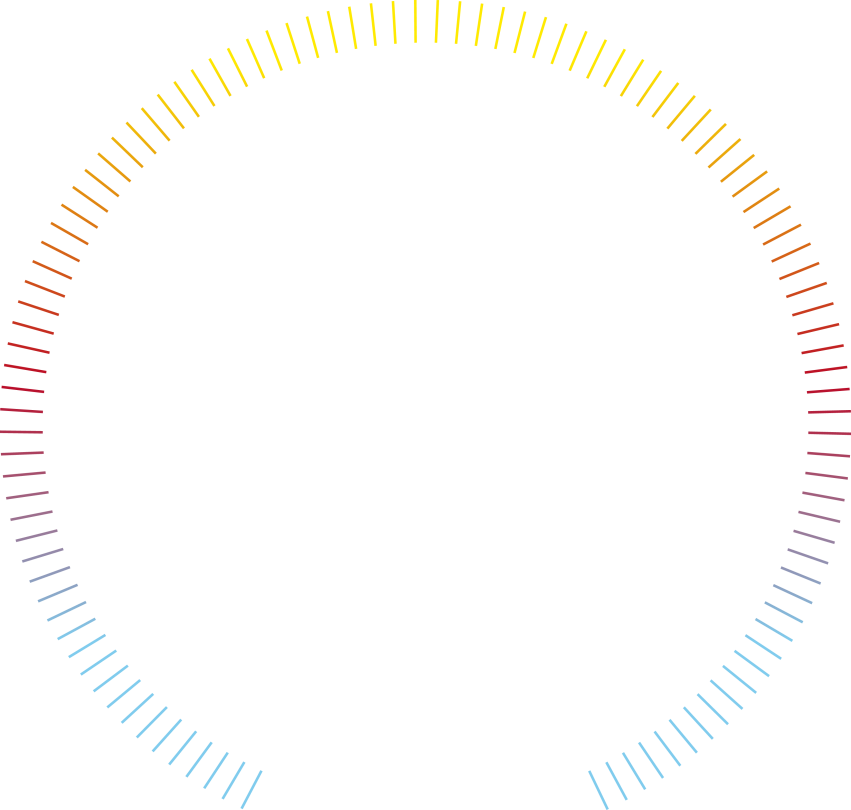 VIACLARITA.CZ
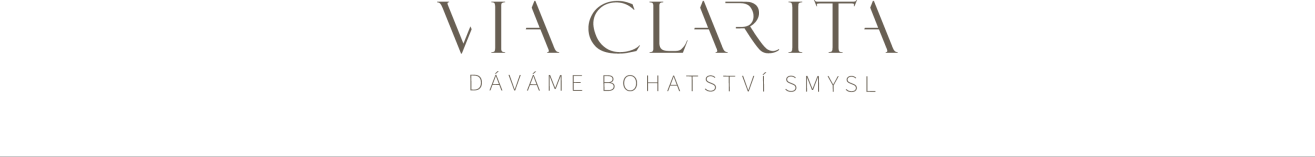 Nadpis nadpis
Lorem ipsum dolor sit amet, consectetur adipiscing elit. Ut ligula diam, accumsan nec neque vel, efficitur iaculis ligula. Pellentesque sed tellus a nisi ullamcorper ultricies. Nunc venenatis elementum orci vitae vehicula. Nulla facilisi. Ut tristique nunc arcu, eget posuere tellus venenatis vitae. Cras dui lectus, viverra nec augue ac, mattis pellentesque leo. Fusce ligula diam, suscipit id tempor eget, iaculis id metus. Aenean risus tortor, rutrum id pellentesque in, aliquam id tortor. Ut tellus eros, tristique id ligula et, convallis fringilla metus. Etiam non ipsum erat. Nullam euismod arcu arcu, a tempus dolor malesuada aliquet. Fusce id dapibus nunc. Proin felis massa, molestie a sapien nec, posuere consequat tellus. Curabitur imperdiet lobortis accumsan.
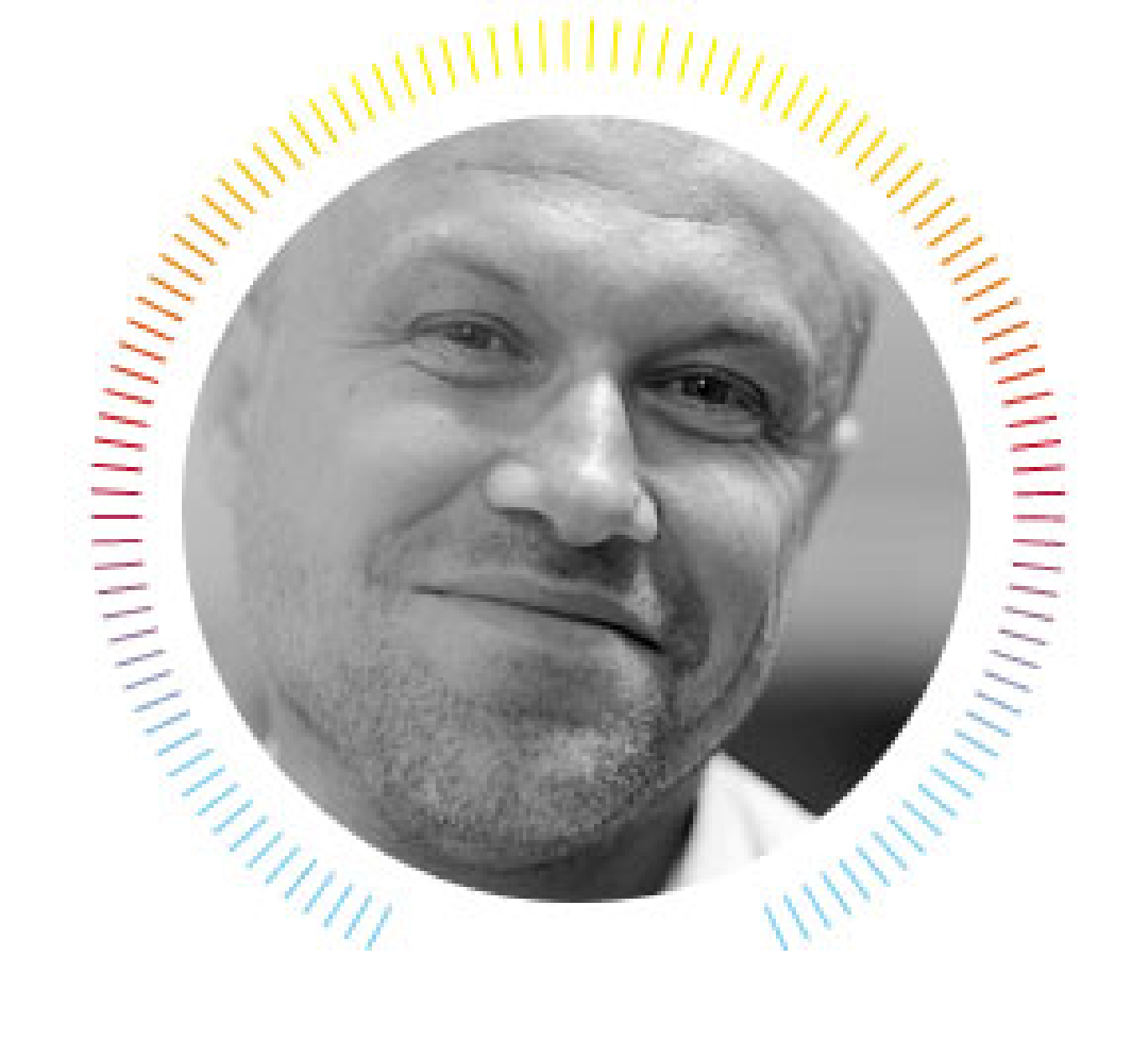